IGCSE Revision
1
Calculate x
NOT DRAWN TO SCALE
3 cm
x cm
7 cm
(2x − 1) cm
2
Calculate θ
NOT DRAWN TO SCALE
θ
5 cm
4 cm
6 cm
3
NOT DRAWN TO SCALE


Calculate θ
3 cm
(x − 1) cm
θ
(2x + 3) cm
4 cm
10 cm
4
NOT DRAWN TO SCALE


Calculate x
(x + 3) cm
x cm
70◦
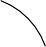 14 cm
60◦
5
NOT DRAWN TO SCALE


Find the area of triangle PBC
C
B


P


D


A
(2x − 5) cm
x cm
7 cm
12 cm
15 cm